NRSG 790: Methods for Research and Evidence Based Practice
Module 5: Problem identification
Getting Started
What is the problem?
How do we know it exists?
Do we see an outcome deficit, or an area for improvement?
Avoid the mistake of identifying a solution first, then go in search of a problem
Unclear as to the standard?
Is one practice better than another?
What does the evidence say?
Click to learn more
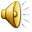 PICO Components
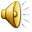 Hospitalized Adolescents with Diabetes
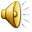 What is Your PICO?
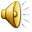 Students are not permitted to use this PICOT for their paper assignments
Construct Well-Built Clinical Questions
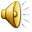